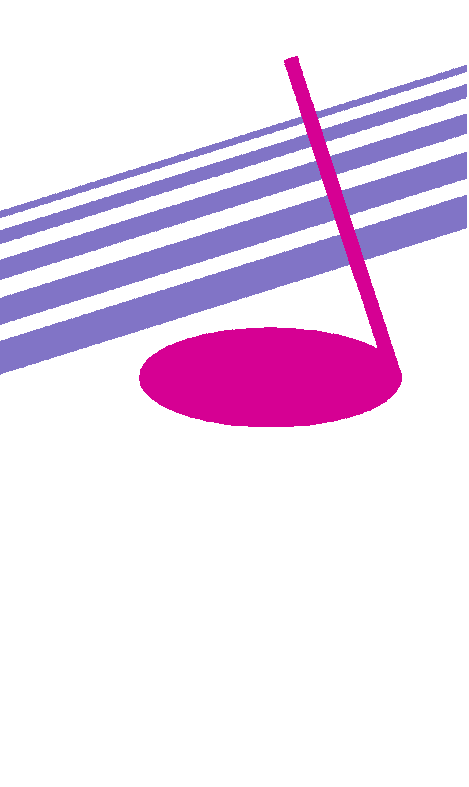 Keep Calm and Make Music
Walking the Dog
YR/KS1
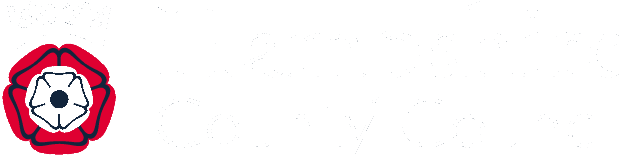 Walking the Dog
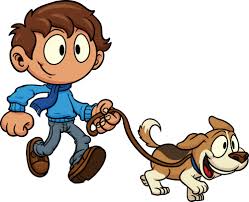 Let’s get warmed up!
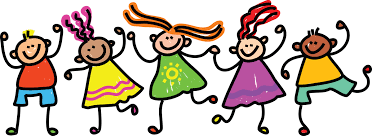 Follow these links and enjoytapping along to the steady beatOnce confident try different actions to the steady beat e.g. tapping tummies/ thighs/ heads

https://www.youtube.com/watch?v=b1z4JfxFb6c


https://www.youtube.com/watch?v=yi96gfl_Dog
Listen and tap
Listen to this fun piece of music
https://www.youtube.com/watch?v=t67SdkYubs4 

Clap along to the steady beat on your thighs
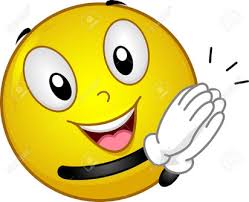 Listen and walk your fingers
Can you hear the walking tune played on the clarinet?
Listen again and make your fingers “walk” every time you hear the clarinet
https://www.youtube.com/watch?v=t67SdkYubs4
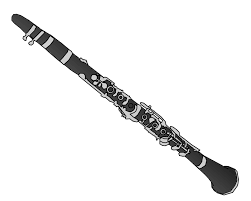 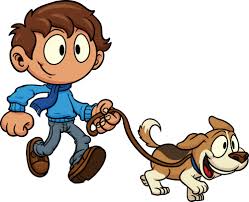 Time for some information
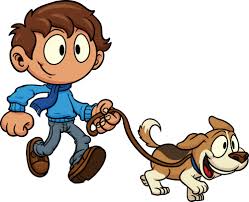 This piece is called:
Promenade – Walking the Dog


It was composed over 80 years ago by George Gershwin
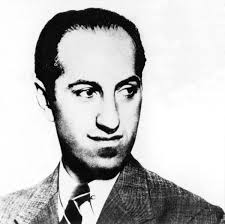 Listen and walk your dog
Take your imaginary dog for a walkWhat do you think he gets up to during his walk?
https://www.youtube.com/watch?v=t67SdkYubs4
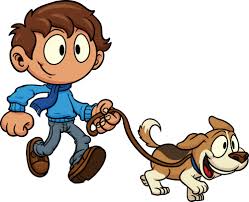 Using word patterns
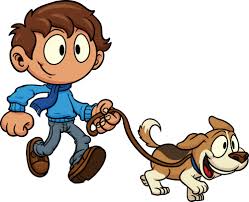 Explore chanting these word patterns in time to the music




Once confident try clapping these word patterns then playing them on wooden or skinned instruments
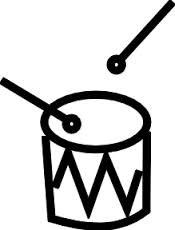 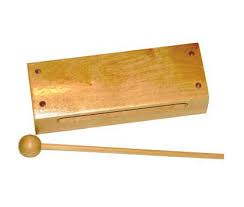 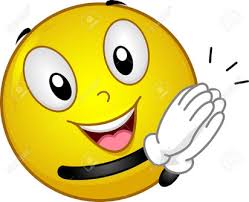 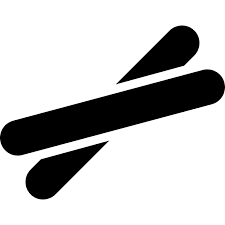 Use your imagination!
Work together to create a sequence of events to go with the music e.g.
Remember your ideas
Draw a simple picture to help you to remember each of your ideas e.g.
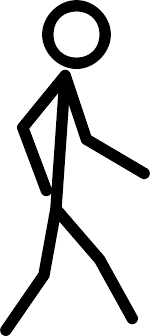 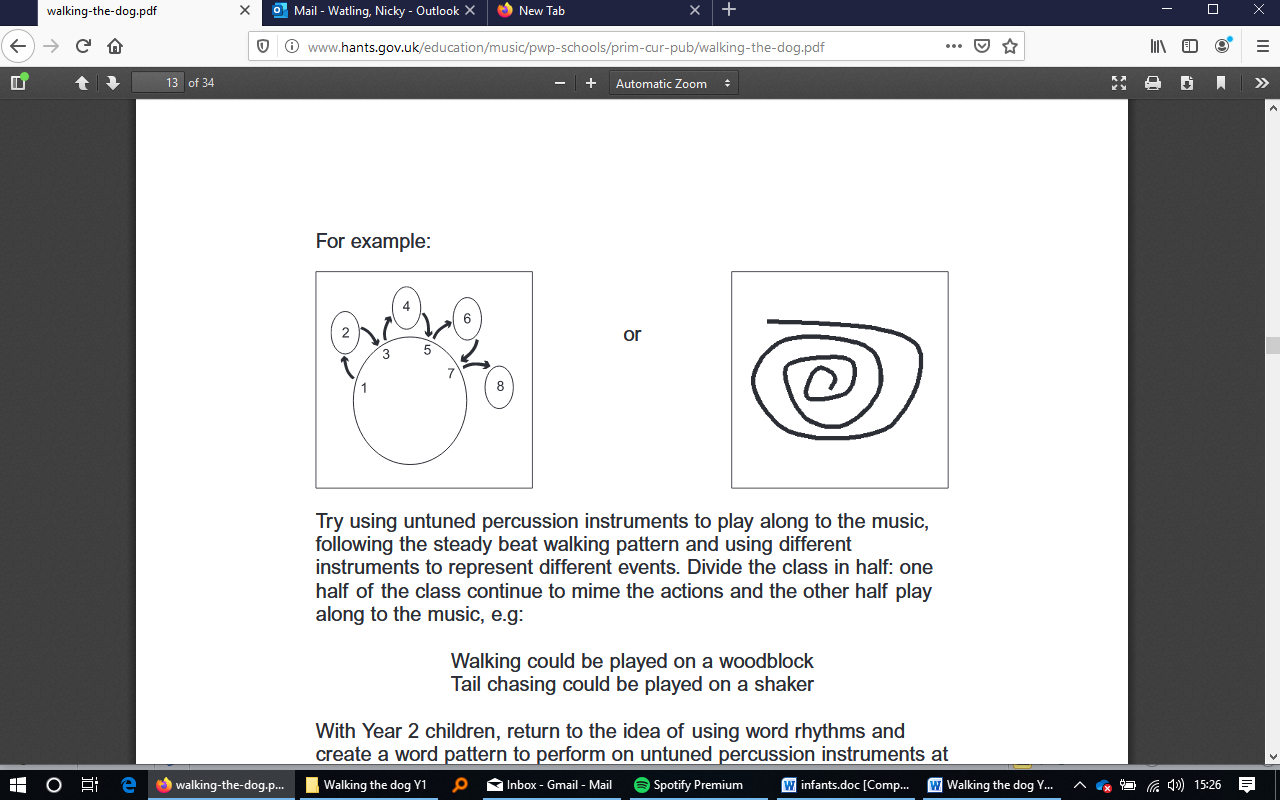 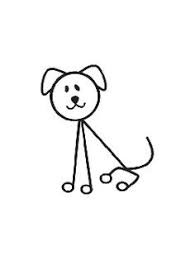 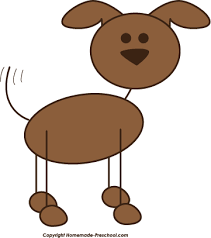 Mime to the music
Mime each of your chosen events along to the music  Use your pictures (holding them up one at a time) to remember what to do when

https://www.youtube.com/watch?v=t67SdkYubs4
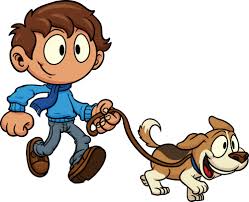 Play along to the music
Find a sound to go with each of your pictures e.g. you could play walking sounds on a wood block or chasing your tail sounds on shaky eggs



Play your sounds along to the music (still using your pictures to remember what to do when)
https://www.youtube.com/watch?v=t67SdkYubs4
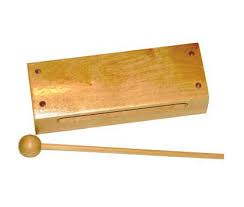 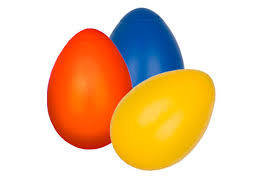 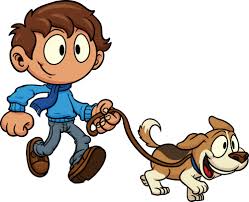 Still got time?
Work in small groups to create your own
Walking the Dog pieces of music

Plan what’s going to happenDraw a picture for each event including walking
Create a walking theme
Create sounds for the other eventsRehearsePerformRecord
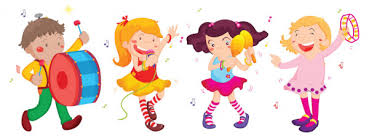 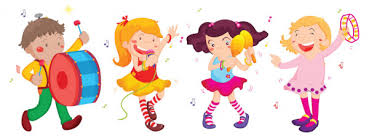